OPORTUNIDADE
ESTÁGIO
Controle de Crédito – Base de Dados e TVM
Atividades:
Perfil:
Estudantes Engenharia, Economia, Matemática Aplicada e Cursos afins;
Inglês avançado;
Desejável Excel avançado;
Conhecimento em linguagens de programação, preferencialmente em Python;
Previsão de Formatura: 
    a partir de Dezembro/2025.
Gestão das bases de dados que consolidam os dados da carteira de crédito;
Criação de rotinas de automatização de controle das operações de crédito e suas respectivas garantias, utilizando ferramentas como Python, VBA, Power Query e SQL Server;
Criação de Dashboards para monitoramento da carteira de crédito e KPIs, utilizando ferramentas de BI;
Aprimoramento no conhecimento dos produtos de crédito e conceitos do mercado financeiro;
Fechamento e envio de informações da carteira de crédito para órgãos reguladores.
Benefícios:
Bolsa-auxílio: R$ 2.000,21 
Vale-Refeição
Bonificação Semestral Variável
Seguro de Vida
Gympass
Vale Transporte 
Auxílio Home Office
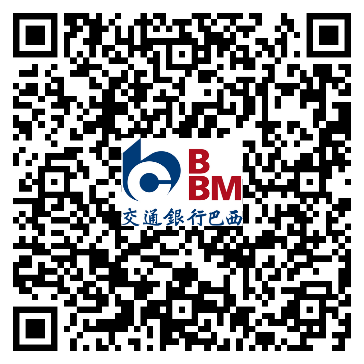 Os interessados devem cadastrar o currículo através do QR CODE.
O BOCOM BBM tem um compromisso com a diversidade e inclusão. Buscamos indivíduos talentosos para quem oferecemos oportunidades de desenvolvimento contínuo, independente de origem, gênero, orientação sexual, cor, religião ou necessidades especiais, respeitando a singularidade de cada um.